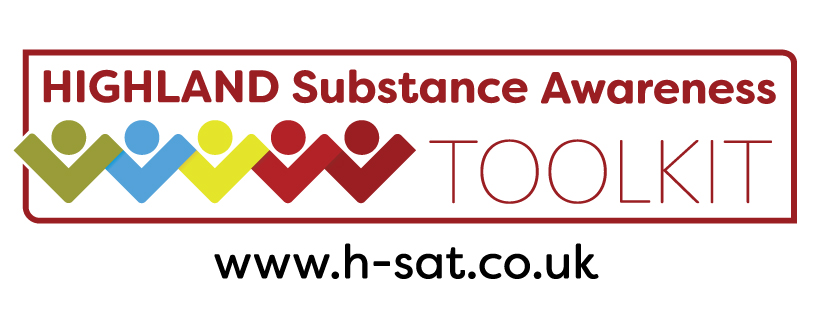 Fetal Alcohol Spectrum Disorder
(FASD)
Senior Level
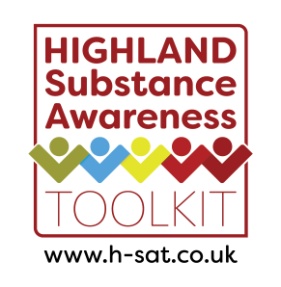 FASD
Gather information about FASD from the H-SAT and any other resources
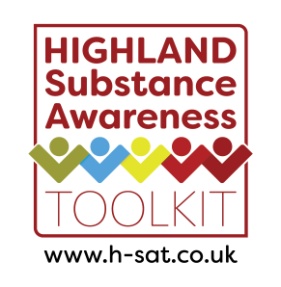 Using the information found -
Split into groups, and using information gathered, create posters to increase awareness of FASD for the following groups:
Women of child bearing age
Pregnant  women
Expecting parents that are not pregnant 
Family planning services
Midwives
The general population
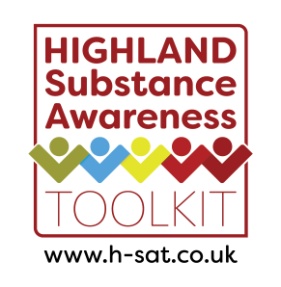 One thing I have learned from this session is ...